микрорайон «Просторный»
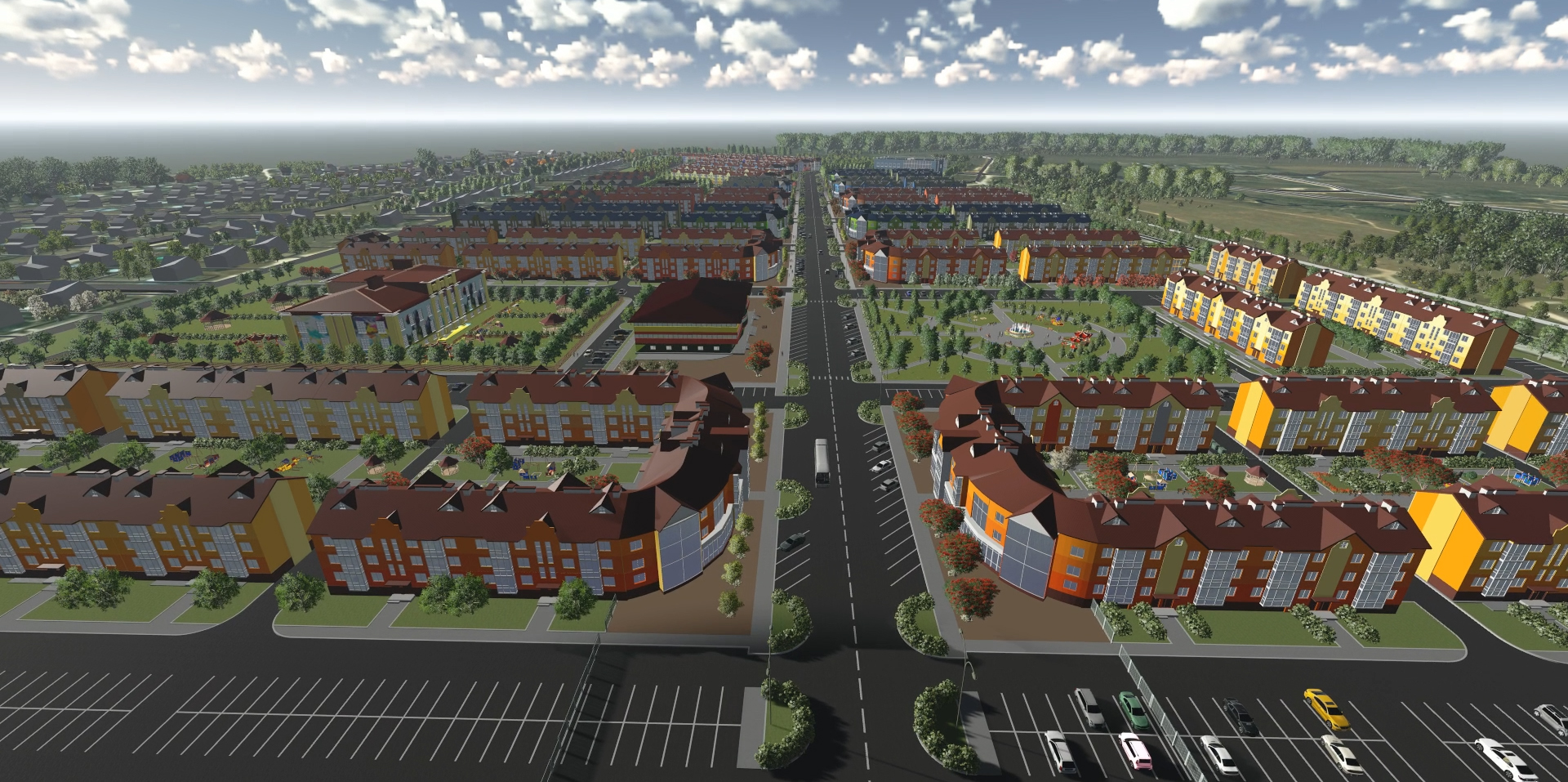 Генеральный план микрорайона «Просторный»
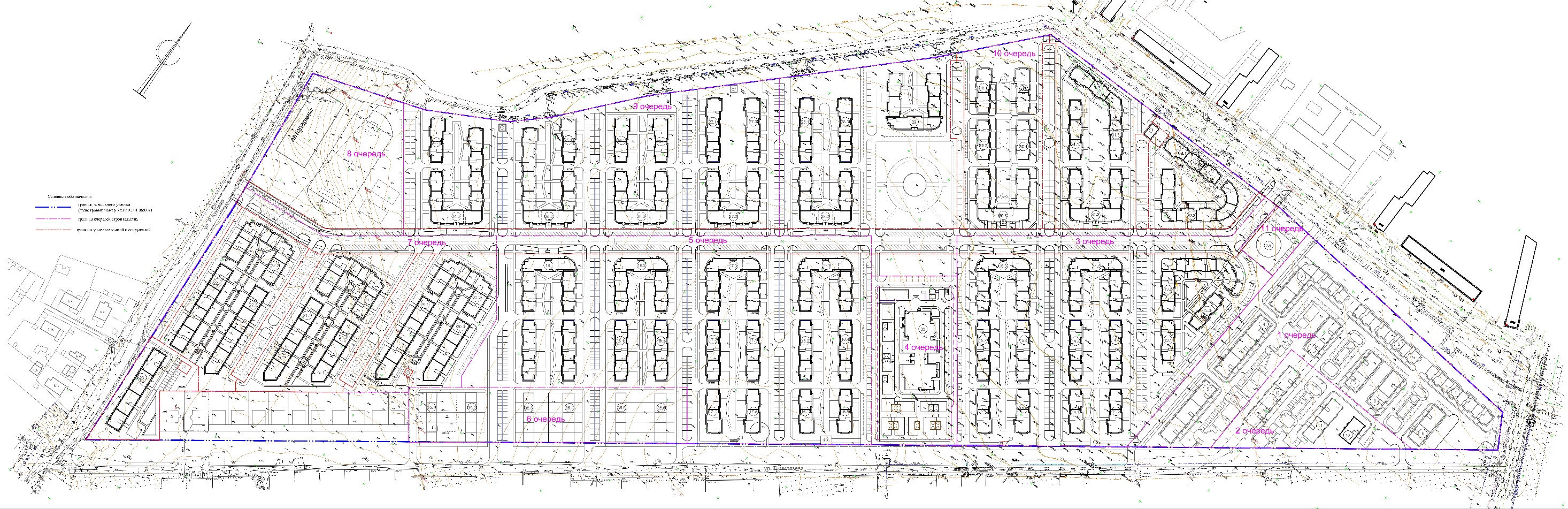 ПОКАЗАТЕЛИ ПРОЕКТА:
Адрес: Ивановская обл., г.о. Кохма, ул. Тимирязева
Площадь участка – 413 197 кв.м.
Количество жилых домов – 75
Общая площадь квартир – 155,79 тыс. кв.м
Площадь общественных зданий  -27,56 тыс.кв.м.                                                                                                          
Сроки реализации проекта – 2013-2020гг
Завершено строительство 1 и 2 очередей м-на «Просторный»
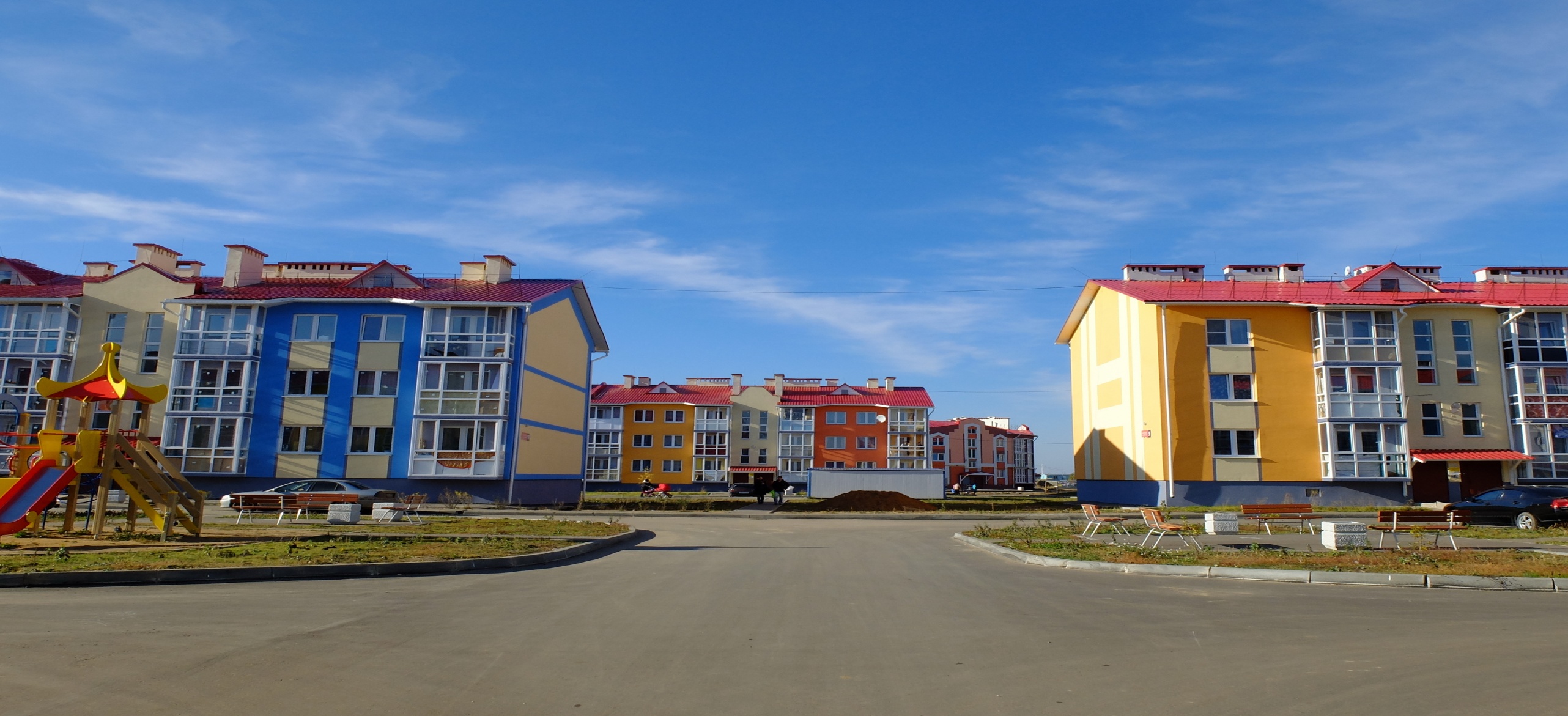 Введен в эксплуатацию литер 13 в 3 очереди строительства м-на «Просторный»
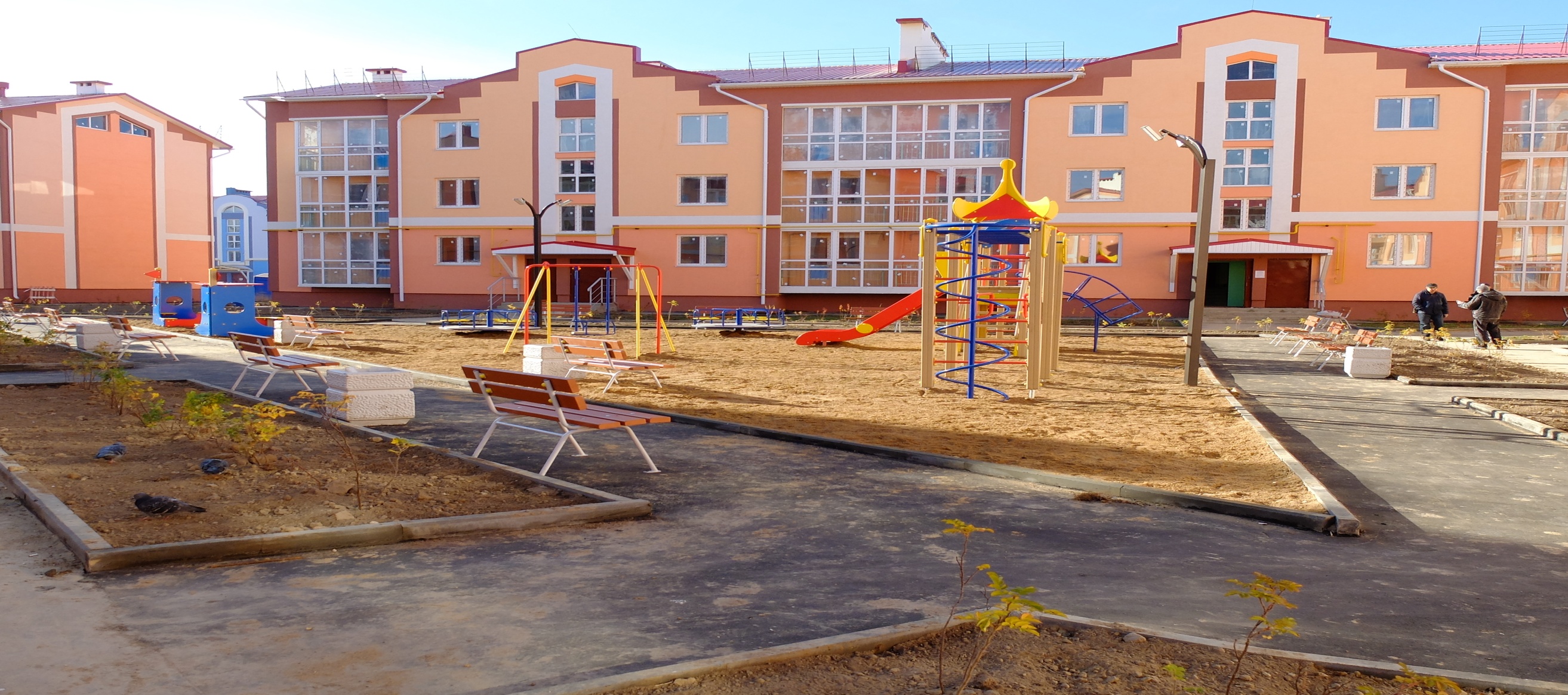 Введен в эксплуатацию литер 14 в 3 очереди строительства м-на «Просторный»
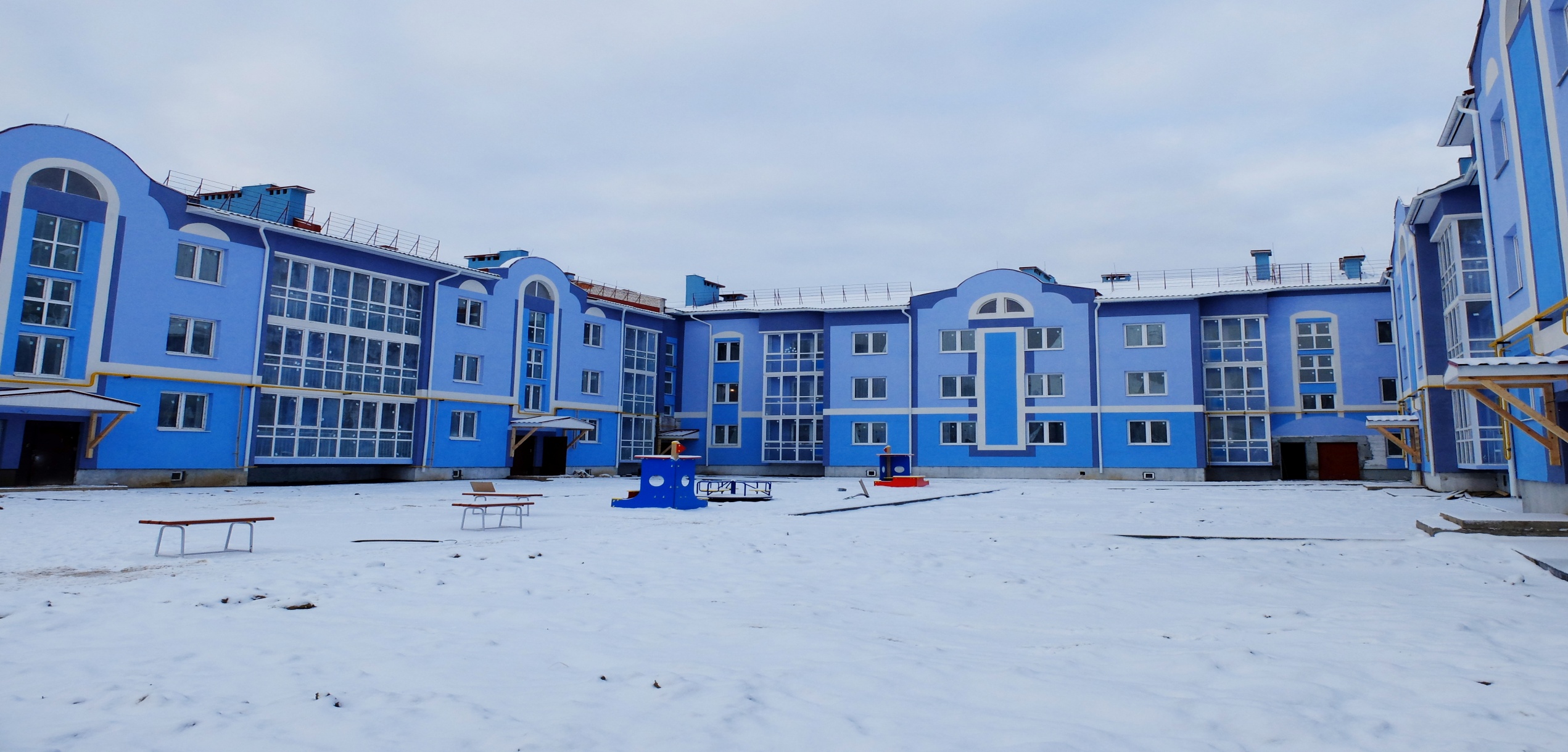 Идет строительство литера 15 в 3 очереди строительства м-на «Просторный»
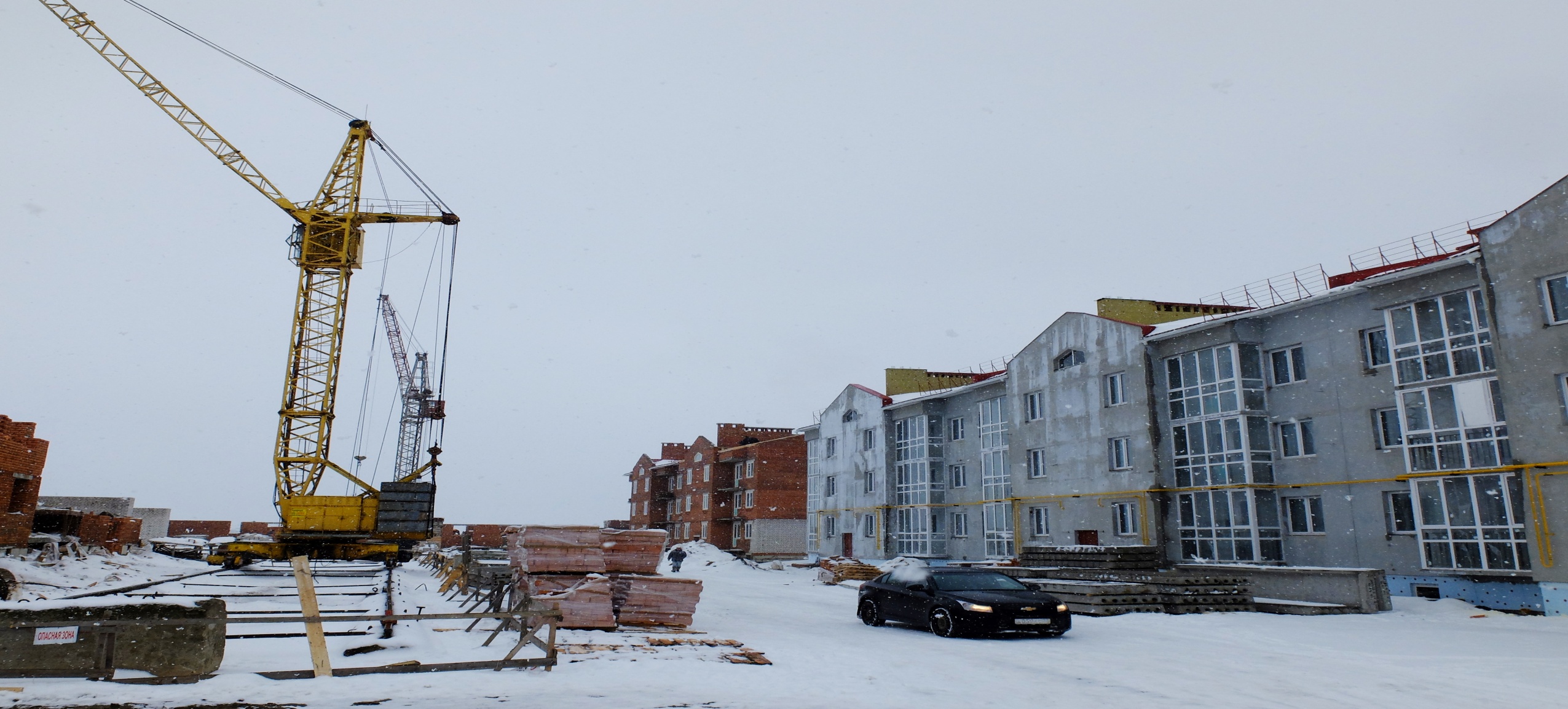 Идет строительство литера 23 в 7 очереди строительства    м-на «Просторный»
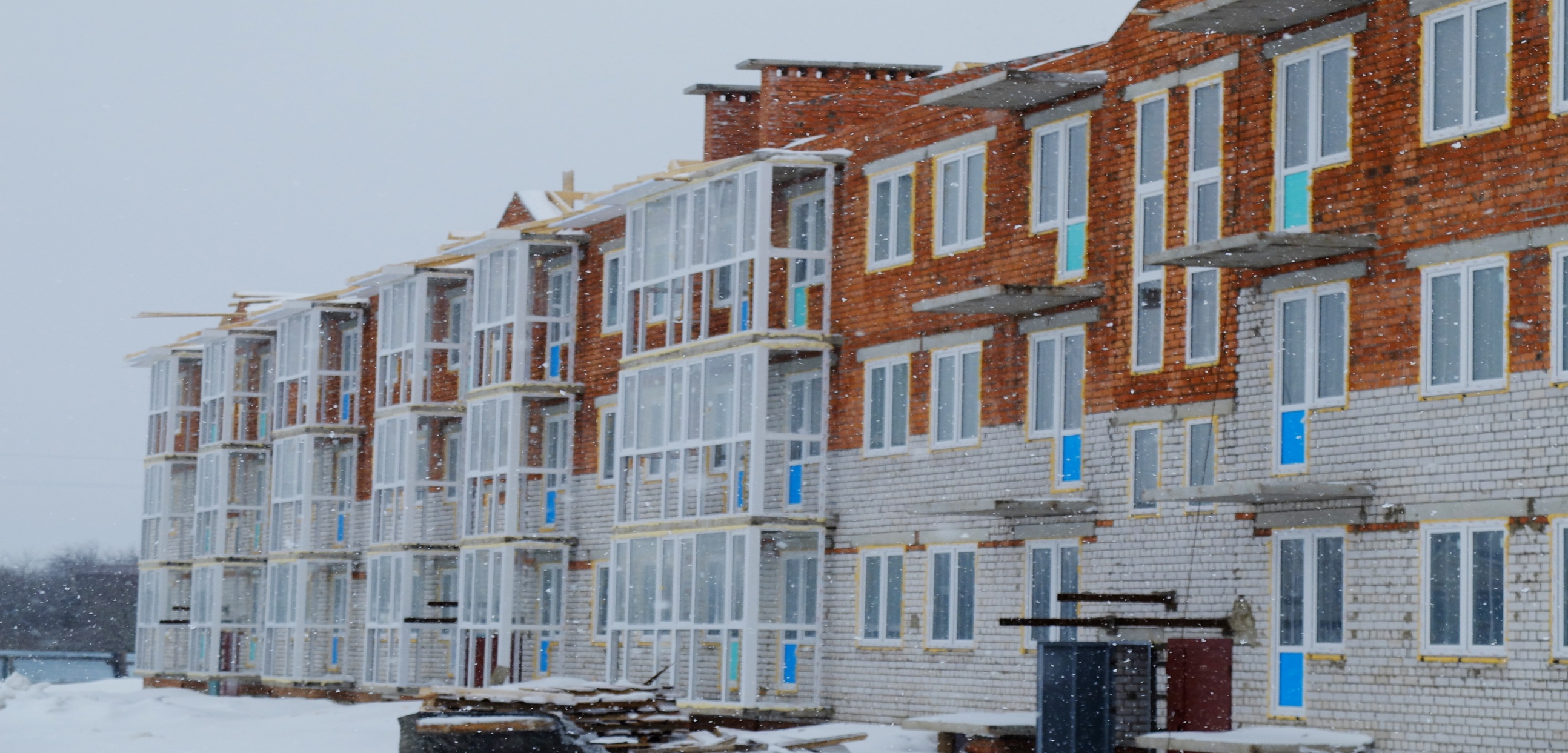 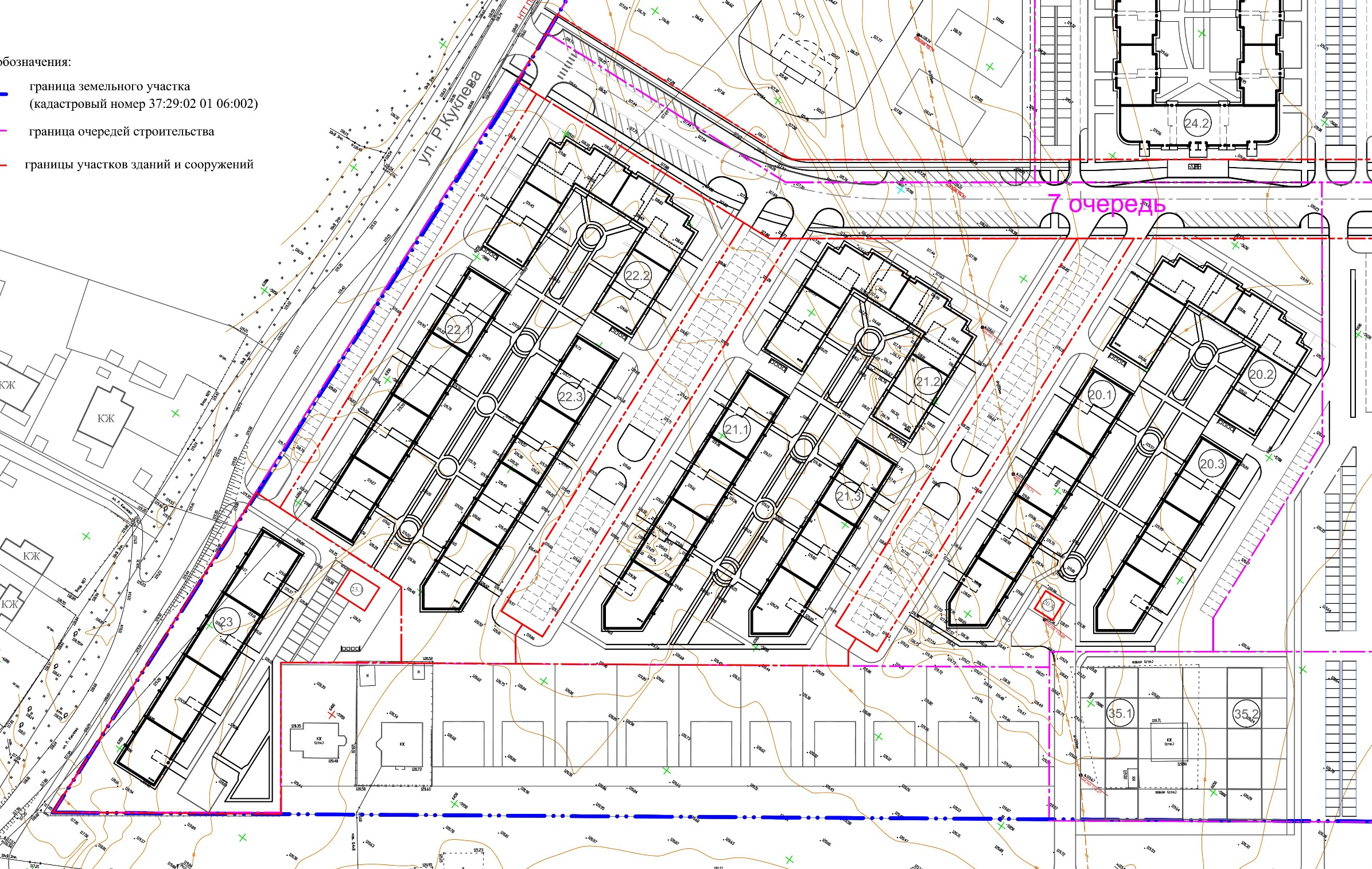 7 очередьстроительства
10 очередьстроительства
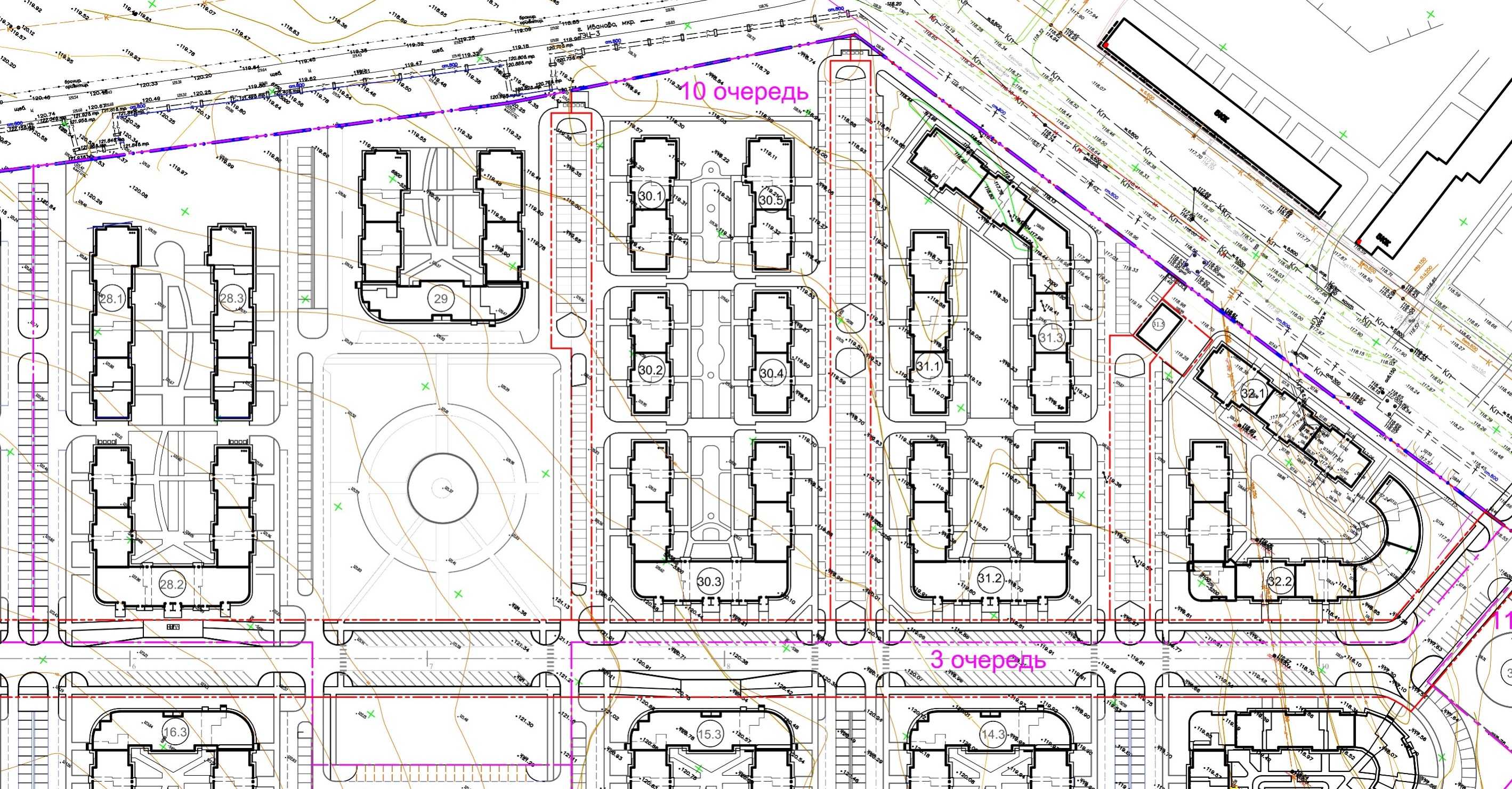 Планировка типовой секции Литера 22.
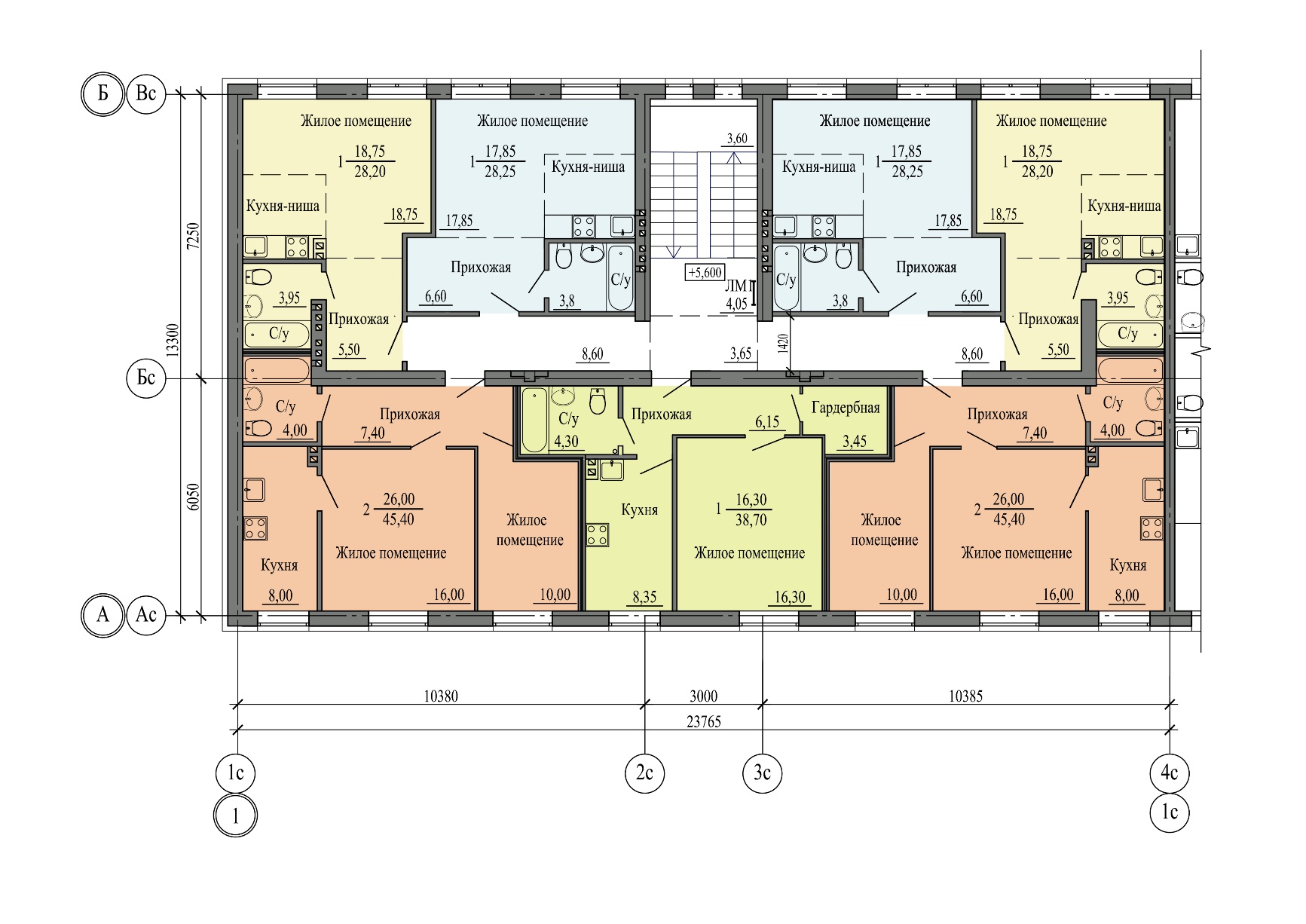 Количество квартир в Литере 22:
1к. – 40шт. (28,20 кв.м.);                            1к. – 20шт. (38,70 кв.м.);
1к. – 40шт. (28,25 кв.м.);                            1к. – 10шт. (39,25 кв.м.);
1к. – 20шт. (28,35 кв.м.);                            2к. – 60шт. (45,40 кв.м.).
1к. – 20шт. (28,30 кв.м.);
Всего:       210 квартир 
общей площадью 7281,5 кв. м.
Планировка типовой секции Литера 30.
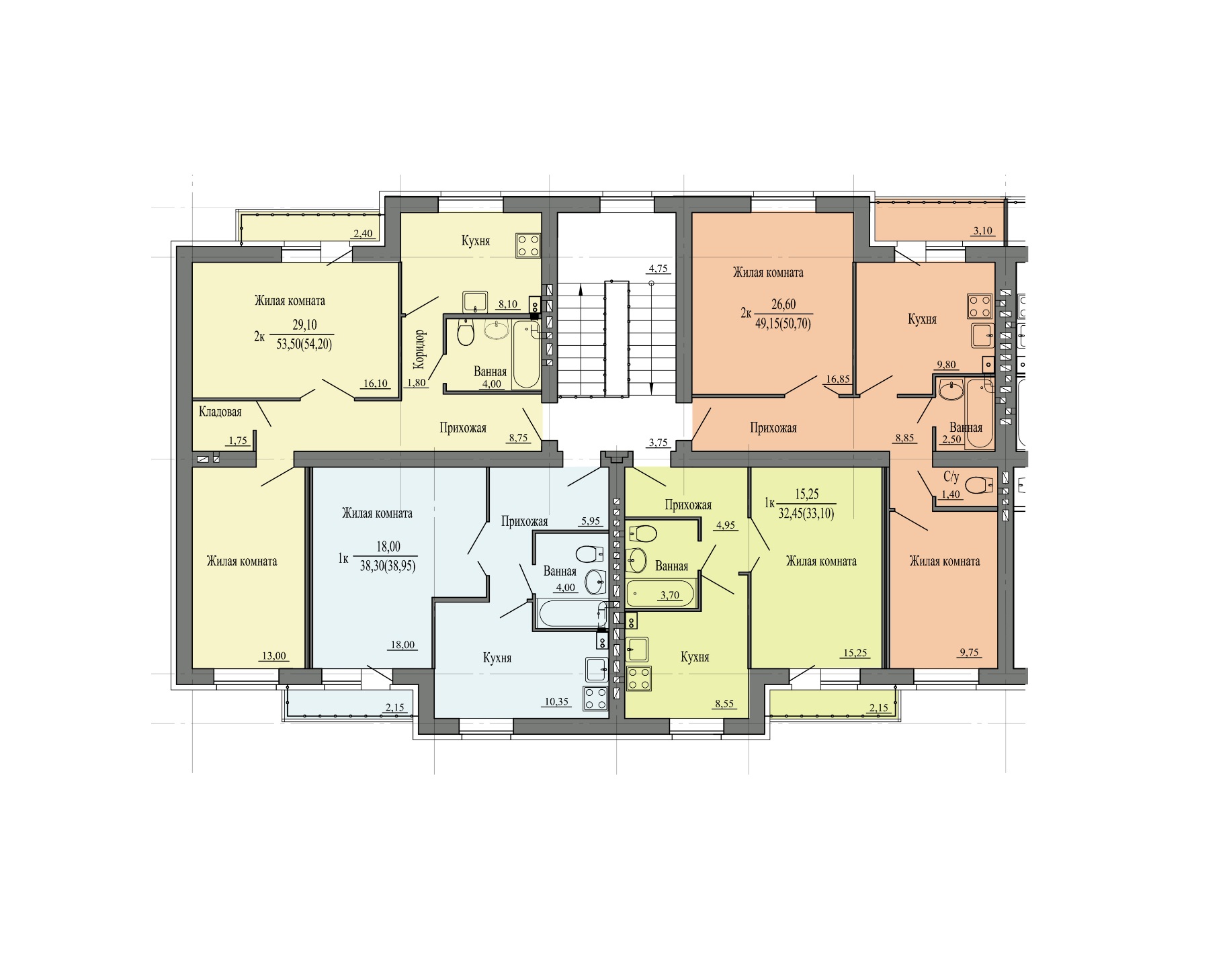 Всего:        120 квартир 
общей площадью 5198,5 кв. м.
Количество квартир в Литере 30:
1к. – 10шт. (29,25 кв.м.);                           2к. – 30шт. (50,70 кв.м.);
1к. – 30шт. (33,10 кв.м.);                           2к. – 10шт. (52,90 кв.м.);
1к. – 20шт. (38,95 кв.м.);                           2к. – 20шт. (54,20 кв.м.).